Bad AstronomyAlternative Conceptions
By: Lisa O’Malley
PHY 489.02
May 4, 2011
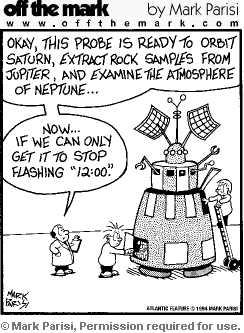 1The moon can only be seen during the night.
Elicit – Have the student divide a piece of paper down the middle and draw the daytime on one side and nighttime on the other. The teacher will ask for the sun and moon to be put in the pictures and elicit discuss from there.
Confront – Teacher will show a photo of a daytime sky with both a sun and moon visible in it. If possible, teacher will also take students outside to actually see this sky.
Identify – Teacher tells students that many of them have an alternative conception and will address it through demonstration, implications, questions, and discussion.
Resolve – The teacher will utilize an activity like the  Moonrise/Moonset Jigsaw Activity to engage students in an activity that will allow students to provide their own explanation 
Reinforce – Teacher will revisit the newly formed conception and through review or new activities so students will not revert back to their old way of thinking.
2Stars Red stars are hot; blue stars are cool.
Elicit –Through discussion it has been brought to the teacher’s attention, that many students have a misconception about which color of stars are the hottest. Most children believe the “red hot” theory.
Confront – If possible have a star viewing night. Have the students look at the stars carefully and the colors can actually be seen. If this is impossible, the teacher could utilize Hubble Telescope images to discuss and share with the children.
Identify – Teacher tells students that many of them have an alternative conception and will address it through demonstration, implications, questions, and discussion.
Resolve – Using the H-R Simulator/worksheet, the teacher will guide and work with the students to illustrate the different colors and temperatures of stars and how they correlate.
Reinforce – Teacher will revisit the newly formed conception and through review or new activities so students will not revert back to their old way of thinking
3Change in  distance between the earth and the sun causes the seasonal change.
Elicit – The teacher will have the students explain their understanding and thinking of how there are seasonal changes through discussion and drawings.
Confront – Using an interactive simulator like http://highered.mcgraw-hill.com/olcweb/cgi/pluginpop.cgi?it=swf::800::600::/sites/dl/free/0072482621/78778/Seasons_Nav.swf::Seasons%20Interactive will begin to address the alternative conceptions students have.
Identify – Teacher tells students that many of them have an alternative conception and will address it through demonstration, implications, questions, and discussion.
Resolve – Teacher will have a hands-on activity using edibles to simulate the earth and the sun. It will also be reinforced using the children as models to illustrate the seasonal changes.
Reinforce – Teacher will revisit the newly formed conception and through review or new activities so students will not revert back to their old way of thinking